CanCham Christmas     supporting “Nāc līdzās!”
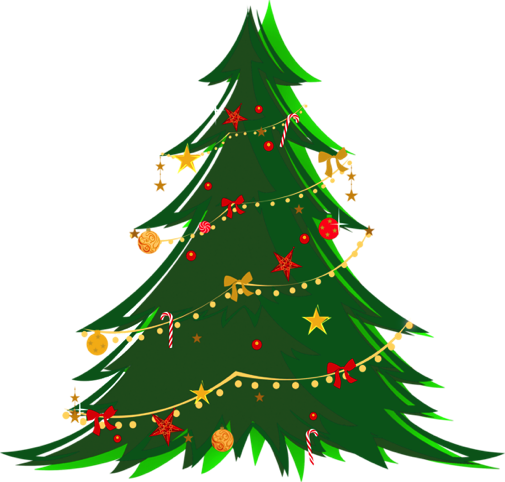 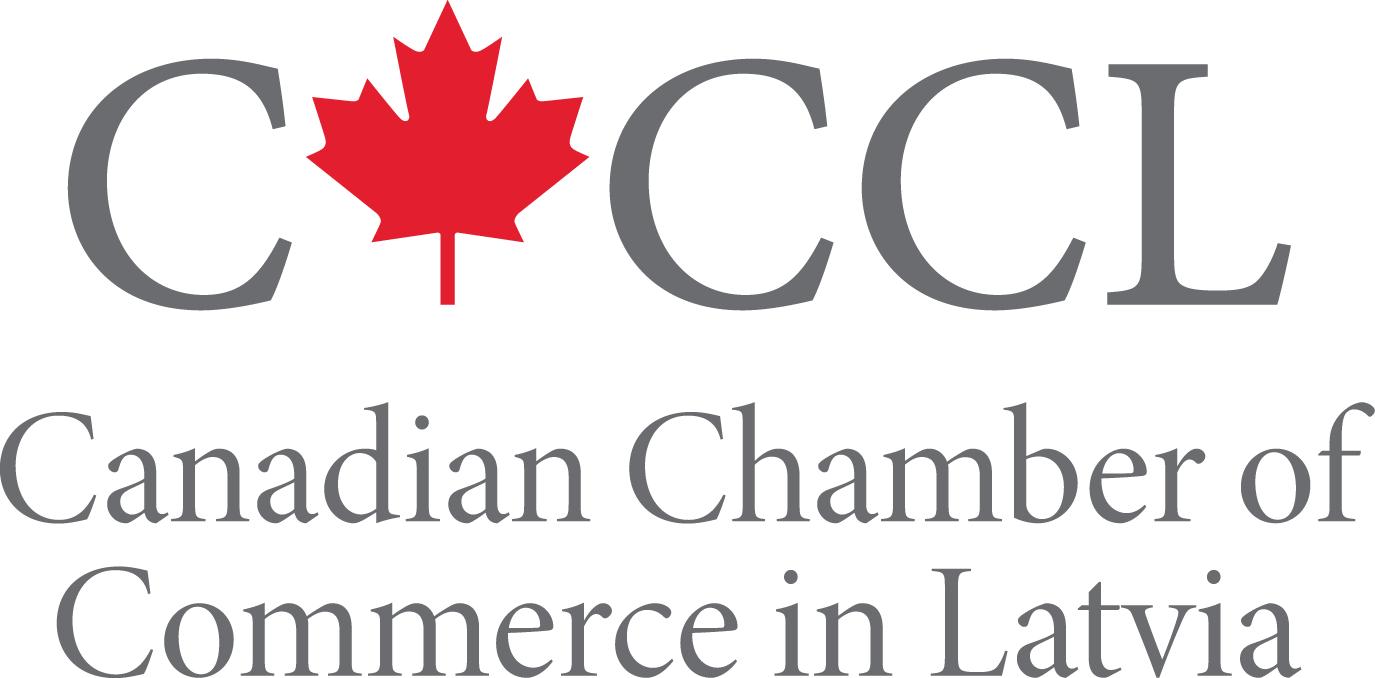 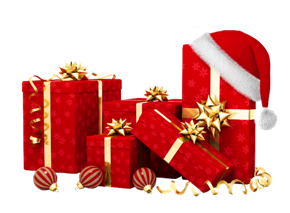 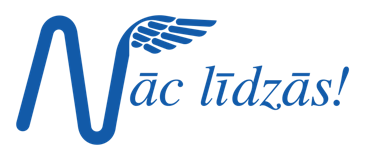 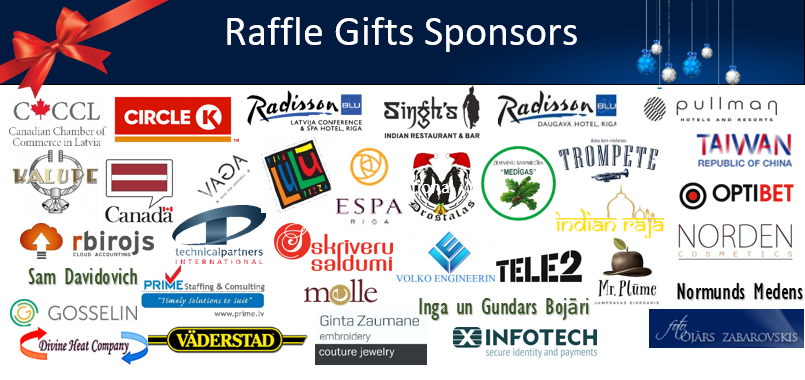 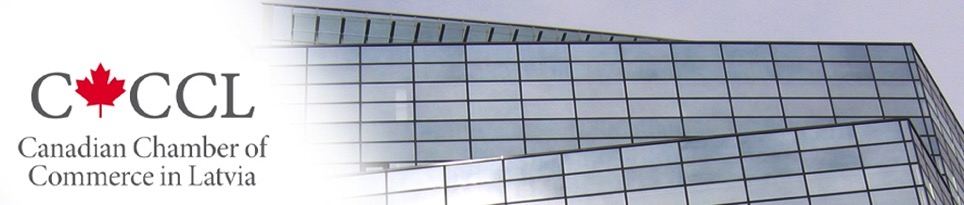 Groups

Business Support
Construction Related Services
Consultants
Development Projects
Export
Healthcare / Medical Services / Medical Tourism
Information Technology
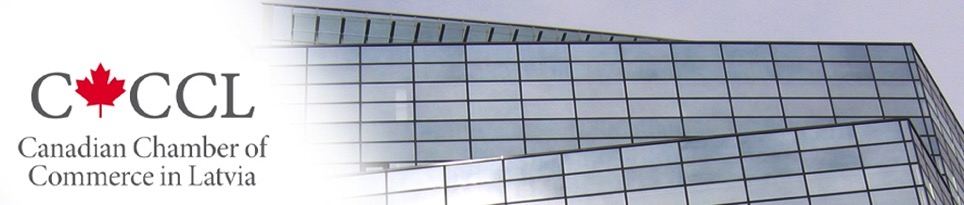 Groups

Language Services / Education
Logistics 
Promotion and Advertising 
 Market Entry and Development Services 
 Sales Organizations or Representatives	 
Travel - Business and Tourism
Embassies and Organizations 
Companies / Organizations located in Canada
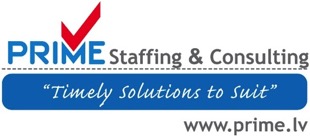 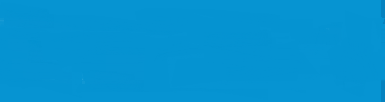 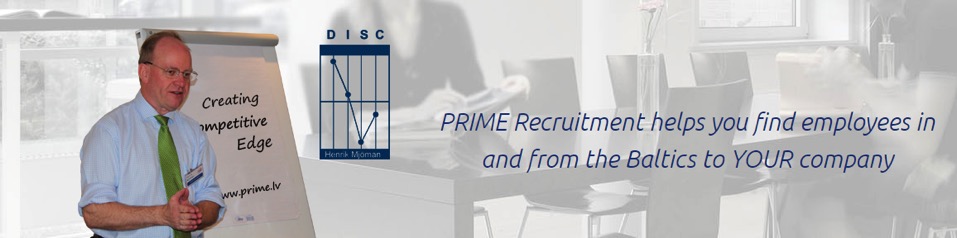 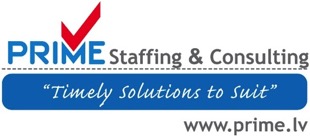 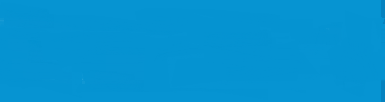 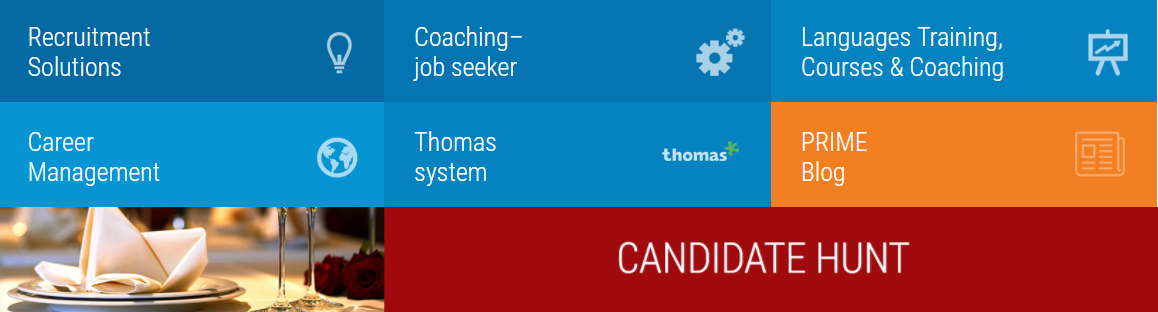 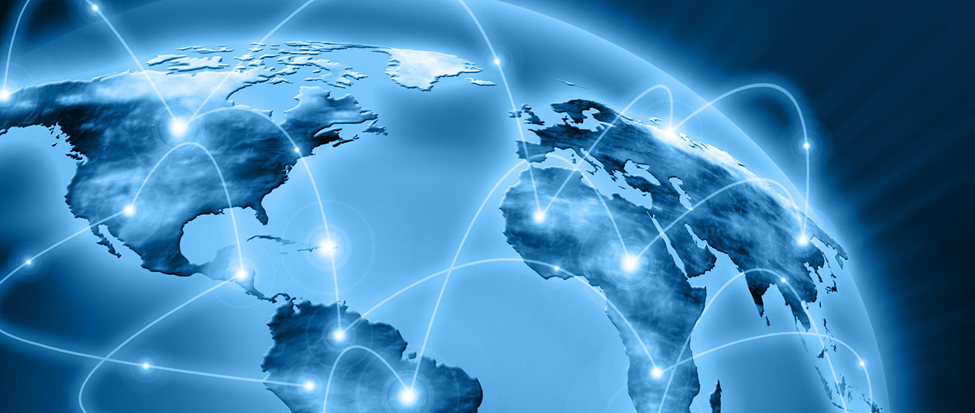 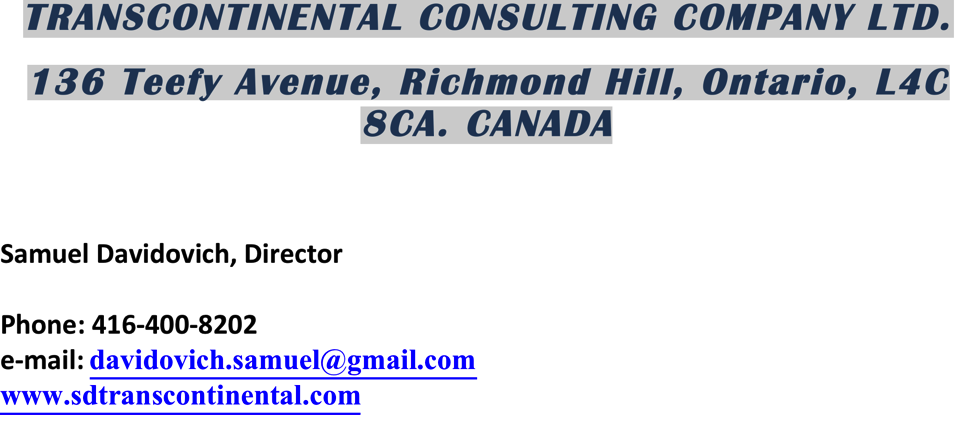 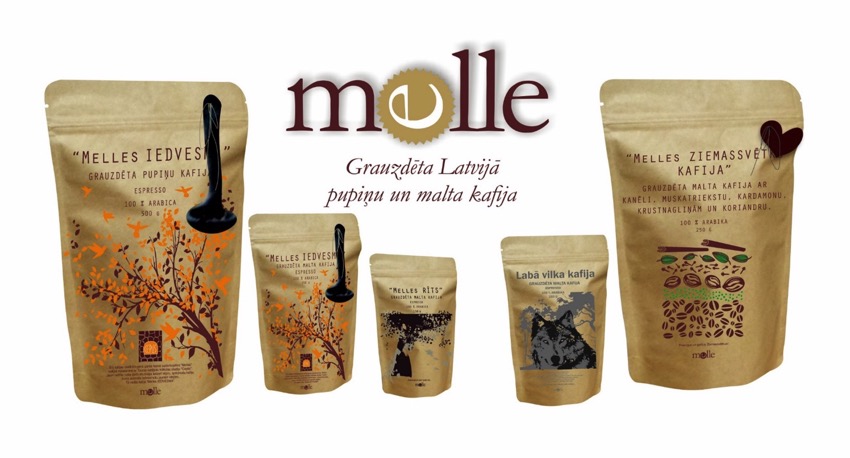 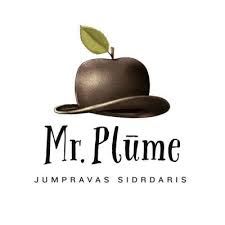 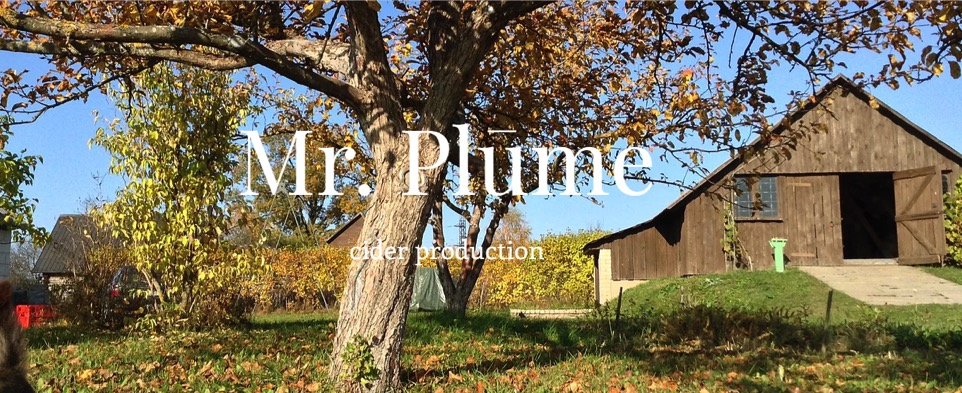 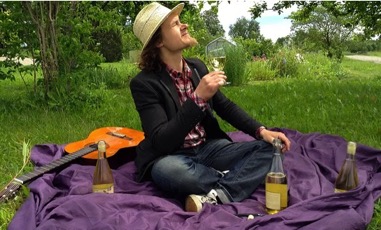 We offer


Tours - visit our farm, get to know our story, taste our products, purchase at site.
​
Drinks - we offer different ciders, fruit wines, strong spirits.
​
Music can be performed in addition. Acoustic, bluesy, jazzy, instrumental by cider producer
​
We can do tastings supplemented with stories and live music at Your location.
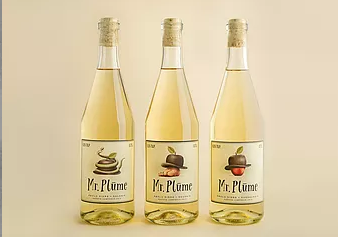 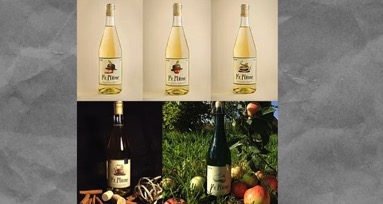 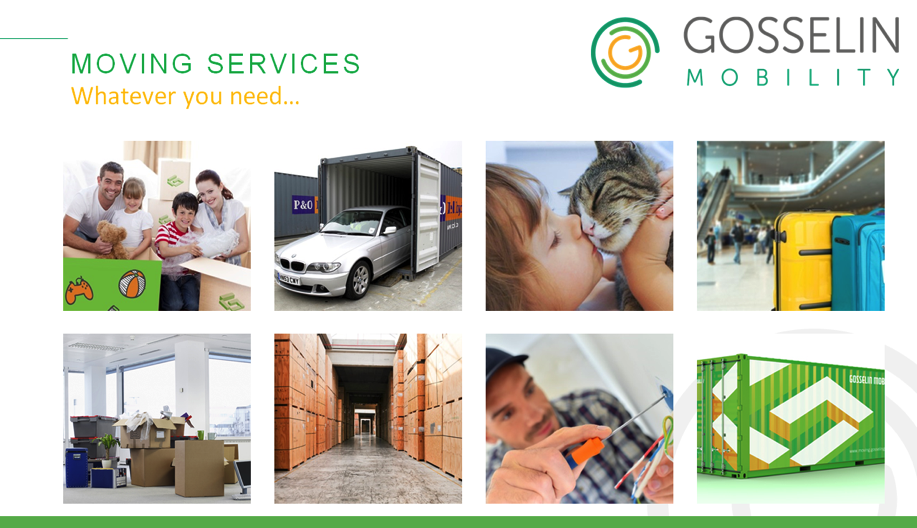 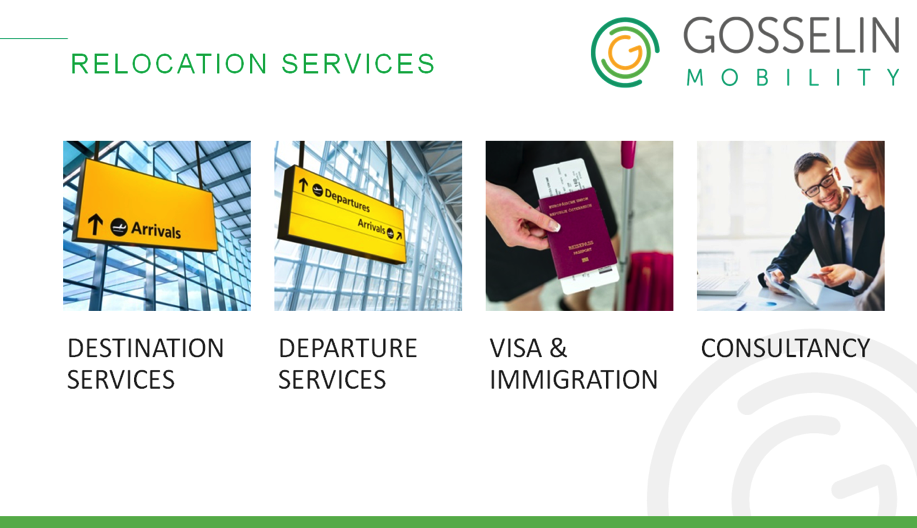 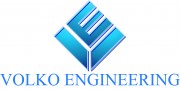 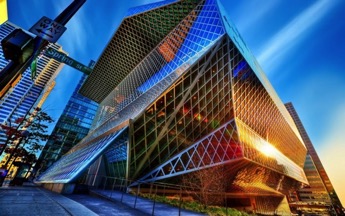 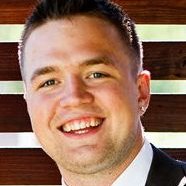 ARCHITECTURAL ENGINEERING
ELECTRICAL ENGINEERING
ENVIRONMENTAL ENGINEERING
GEOMATICS ENGINEERING
MECHANICAL ENGINEERING
STRUCTURAL ENGINEERING
TRANSPORTATION ENGINEERING
http://www.volkoengineering.com/en/architectural-engineering/
BG Real estate
Company established in 2005
Owns buildings and commercial premises in several cities of Latvia – Bauska, Daugavpils, Tukums, Valmiera, Valka and Ventspils.
Ventspils, Kuldigas 15 – architectural building built in 1910 and completely renovated in 2015.
Best offer in town! One last apartment (out of six) for long term rent available! 77m2, two bedrooms and living room equipped with kitchen furniture, etc. 
More info on Facebook: Ventspils, Kuldigas 15.
Photos of VENTSPILS, KULDIGAS 15
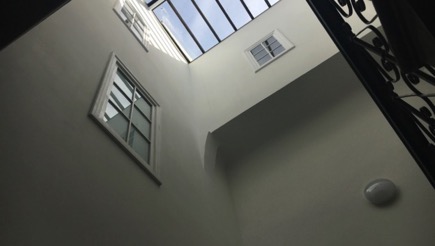 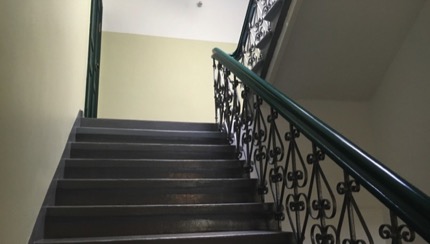 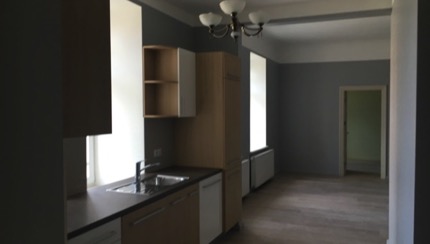 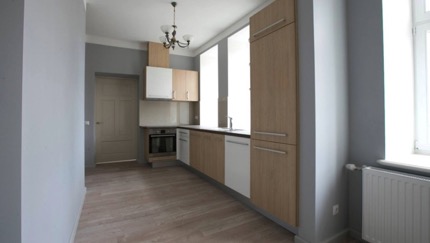 Optibet Sports Bars
Optibet is leading I-Gaming operator in Latvia. Established 1999. Offering land based sports betting and since 2008 also online betting. Launched online casino games in 2012. Part of Lifland Gaming Group owned by Nordic Leisure AB (Publ). Look into www.optibet.lv
Optibet owns retail chain of 6 “Optibet Sports Bars”. Info at www.sportabars.lv
Flagship operations with cuisine in Riga, Kr.Barona 108 and Jurmala, Jomas street 61
Optibet - long time partner and tenant for BG Real Estate
Optibet Sports Bar is one of main sponsors and supporters for the best Latvian beach volleyball team Samoilovs/Šmēdiņš, Ranked Nr.1 in World rankings for three times and also this year 2016!
Prior Olympic games in Brazil there was a brand SAM/SME Road to Rio established in cooperation with Optibet
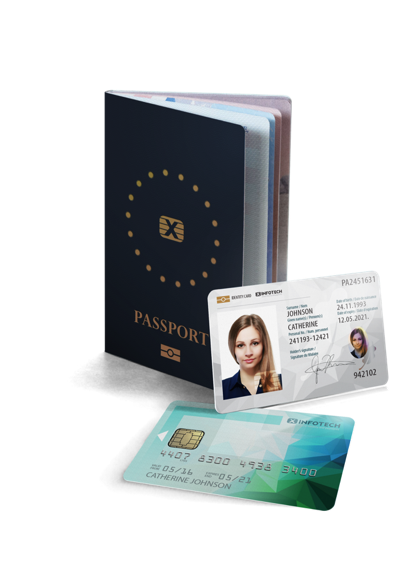 www.x-infotech.com
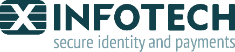 WHO WE ARE
We provide software solutions for digital identity documents and smart cards:
Electronic passports
National ID cards
Residence permits
Driver Licenses
Healthcare cards
Payment cards
OUR CUSTOMERS
Governments, border control, banks.
OUR GEOGRAPHY
Global market – Europe, Africa, Latin America, Asia.
PROJECTS WORLDWIDE
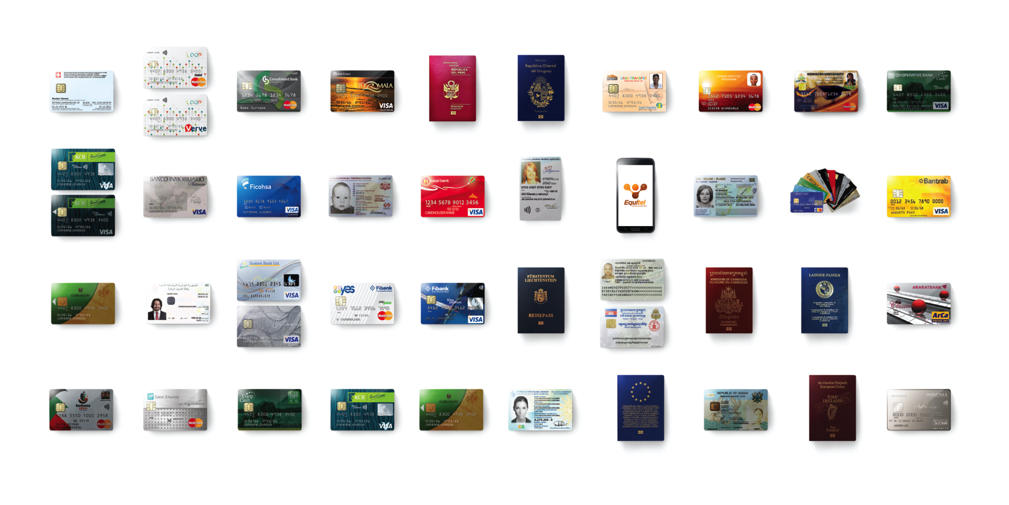 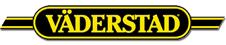 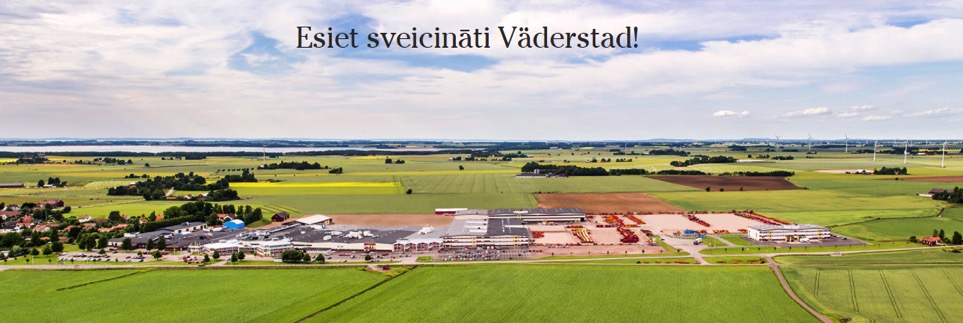 Mēs esam zviedru ģimenes uzņēmums, kas ražo lauksaimniecības tehniku, kas tiek pārdota visā pasaulē. Rūpnīca atrodas mazā Zviedrijas pilsētiņā Väderstad. Mūsu panākumu atslēga ir mūsu degsme un zināšanas veidojot modernu un inovatīvu lauksaimniecības tehniku. Šeit sākas lauksaimniecība.
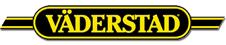 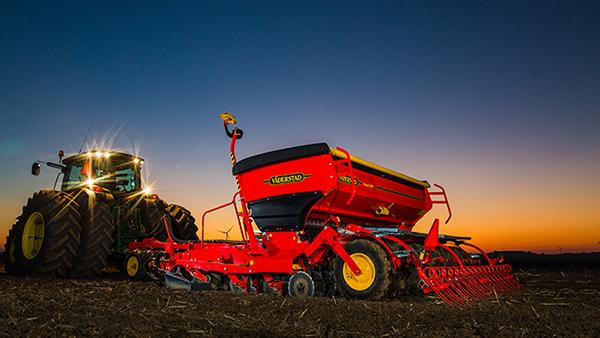 SIA Väderstad ir Zviedrijas kompānijas Väderstad-Verken AB meitas uzņēmums, kas Latvijā ar sekmīgiem rezultātiem darbojas jau no 2002. gada.
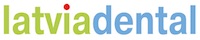 LatviaDental Clinic
8 Antonijas street
You will get a beautiful smile
You will keep your teeth 
healthy for a lifetime
You will receive a holistic 
approach to your health
You will look and feel 
younger and more vibrant
You will become proud 
and confident in your smile!
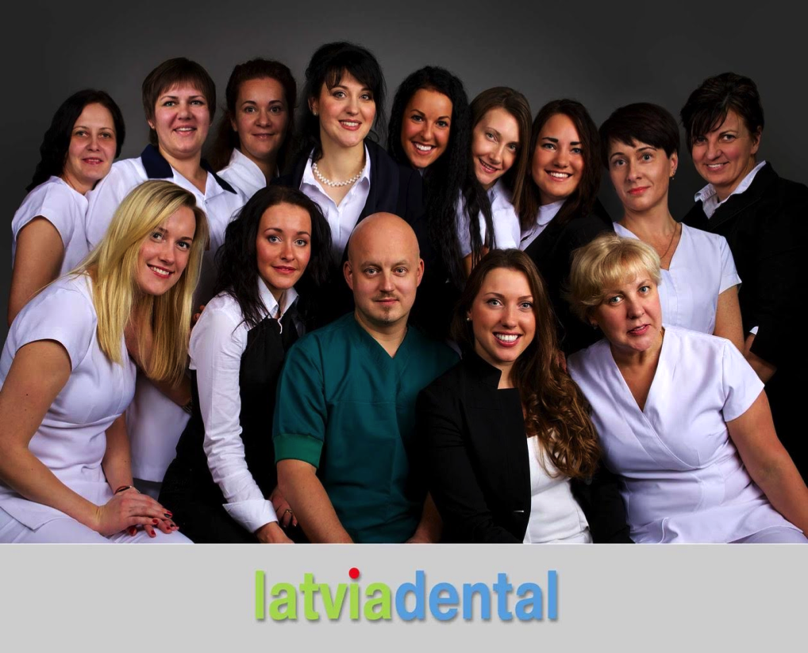 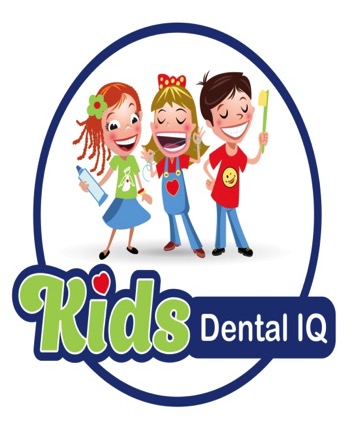 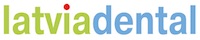 KIDS Dental IQ
An innovative program for children to: 
establish a dental culture
remove fear of “dental chair”
learn how to properly take care of teeth
have unforgettable fun in process

“We believe, if done properly, people can keep their teeth for 100 years.” 
- Dr Natalia Orlova, Director at LatviaDental, Founder of “KIDS Dental IQ” and International Dental Aesthetic School
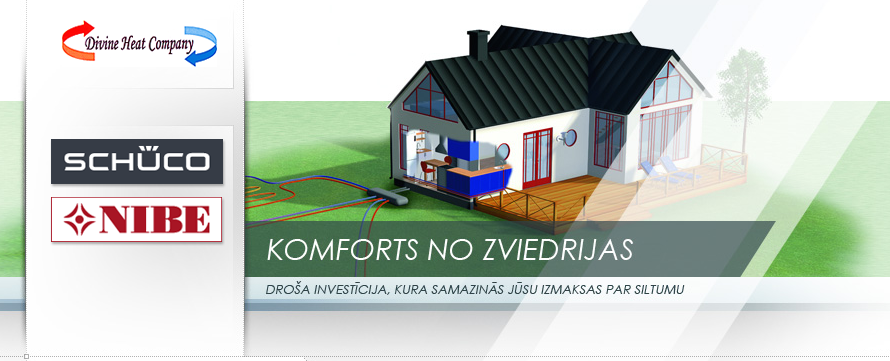 NIBE F2120
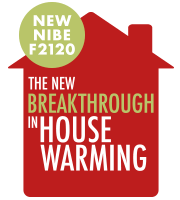 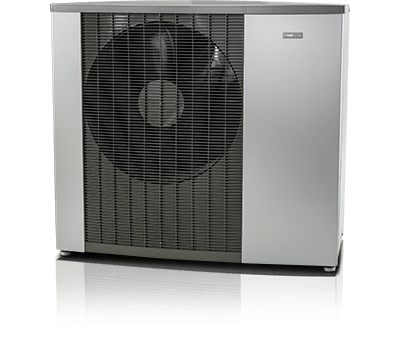 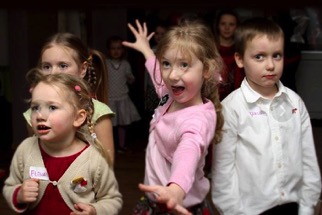 Photography of events,
photo sessions,
weddings
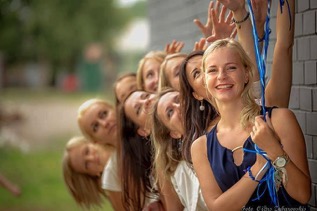 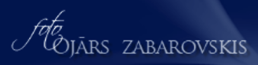 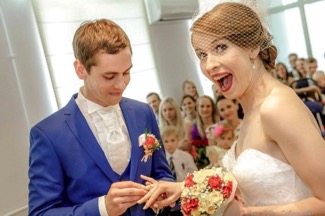 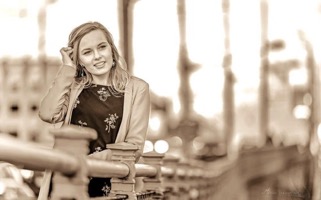 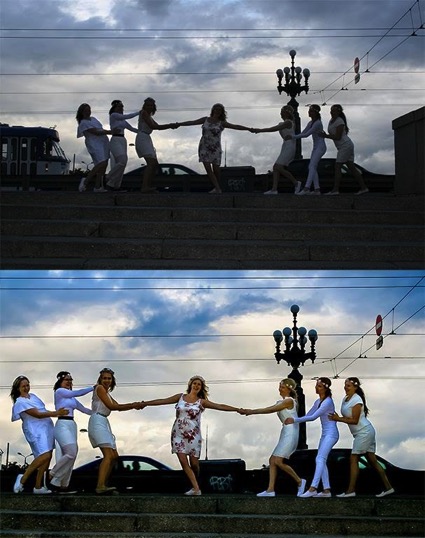 Corrections to pictures that didn’t turn out right - dark / light. 

JPG, RAW, PING TIFF, DNG files processing.

Correcting old photo paper photos - digitizing.

Working on various photo programs.
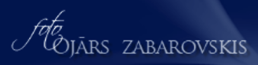 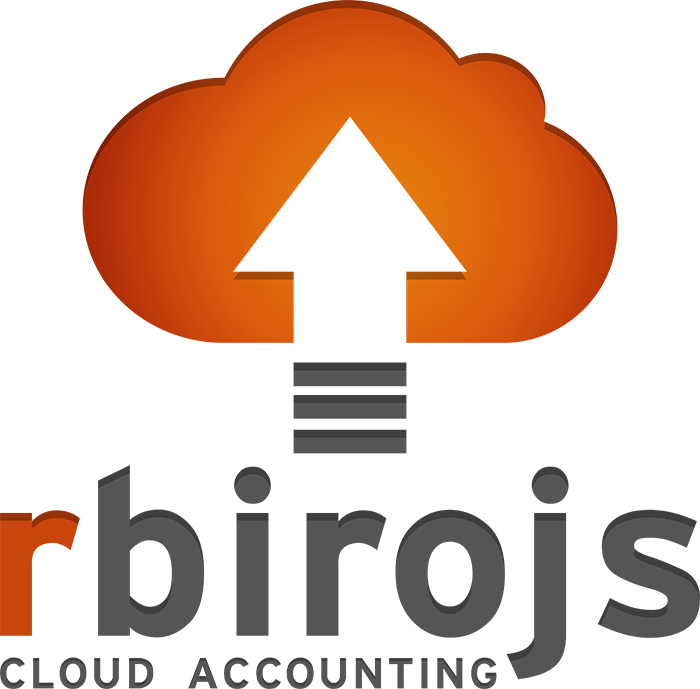 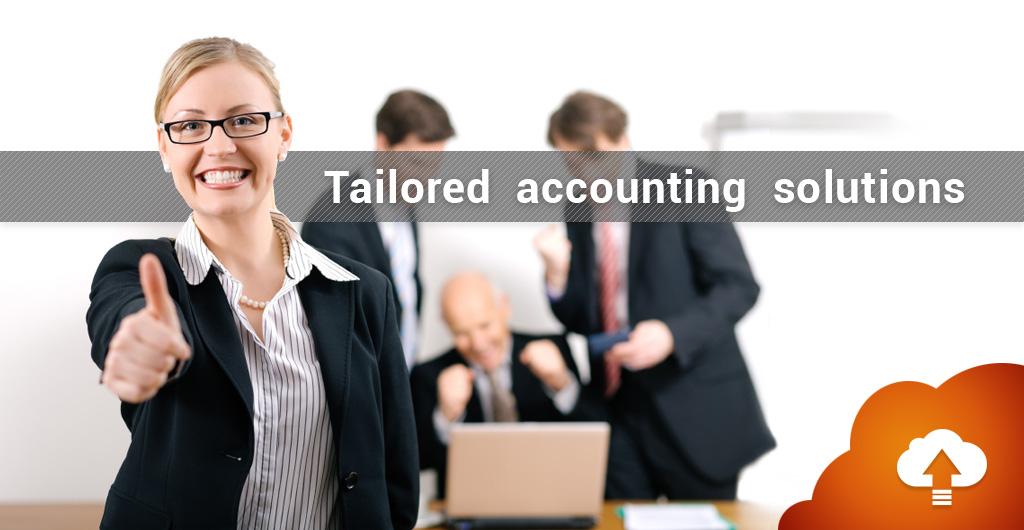 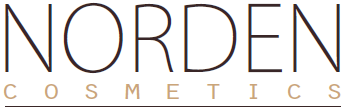 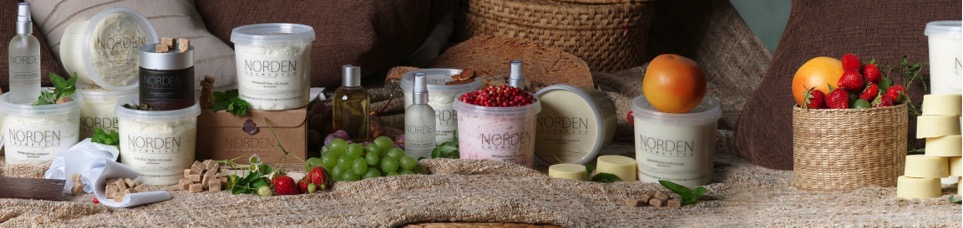 Norden cosmetics was established in 2012.
Owners - Inese and Andris Priekuļi.
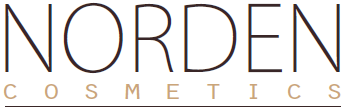 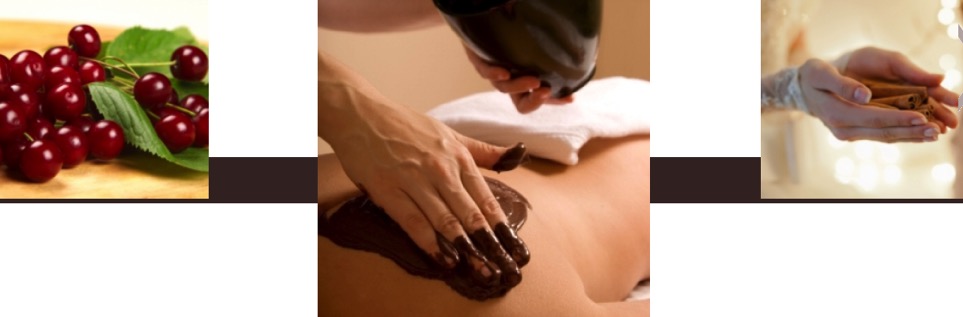 Norden cosmetics products are used in SPA centres, by body treatment professionals as well as physiotherapists.
Sugar waxing products can be used both by professionals and at home.
SIA SKRĪVERU SALDUMI 
ĢIMENES UZŅĒMUMS
DIBINĀTS 2005. GADĀ SKRĪVEROS;

RAŽOTNES:
PIENA KONFEKŠU “GOTIŅA”
 RAŽOTNE LIZUMĀ;
SALDUMU RAŽOTNE SKRĪVEROS;
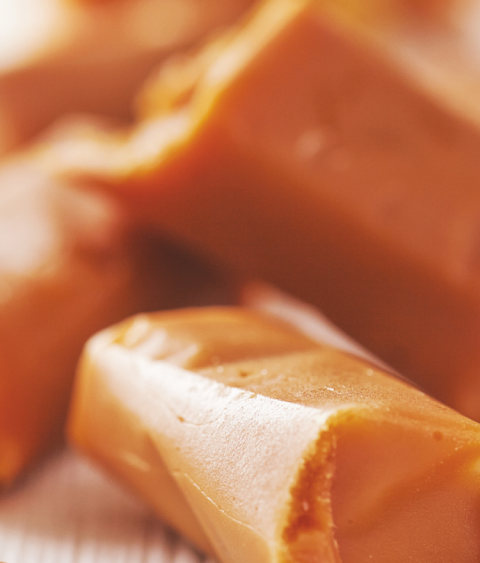 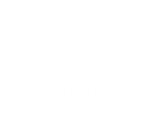 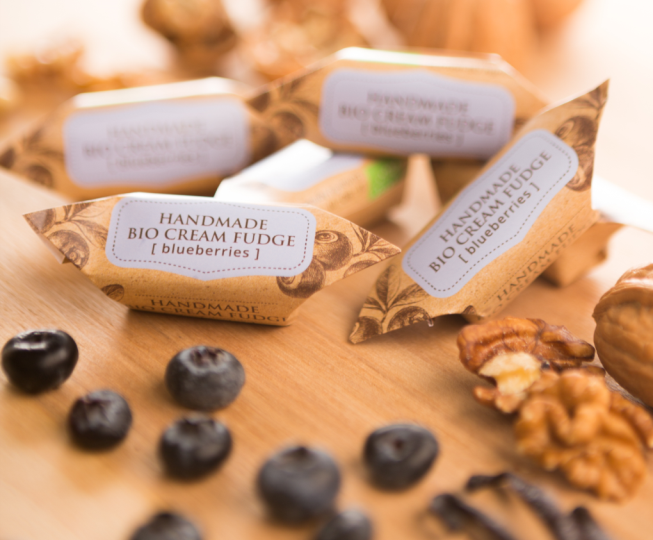 MISIJA
APVIENOT VESELĪGO AR SALDO!

VĪZIJA 
RADĪT MŪSDIENĪGUS, VESELĪGUS UN VĒRTĪGUS  SALDUMUS
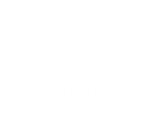 MISIJA UN VĪZIJA
Normunds Medens
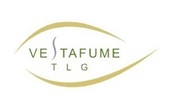 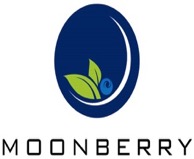 Organic farming
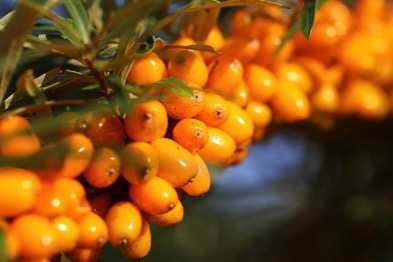 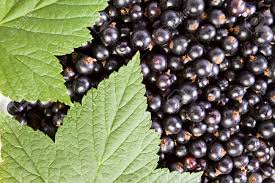 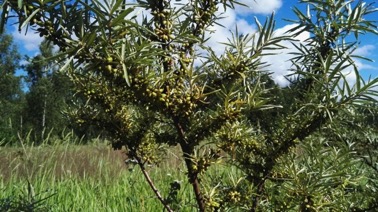 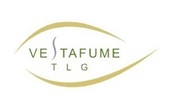 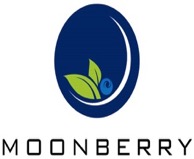 Our products now
Sea buckthorn juice
Black currant juice
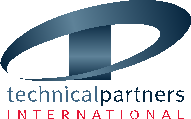 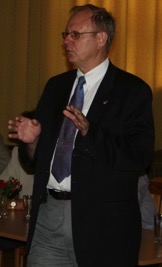 Ed Kalvins
a Canadian company, established in 1992 focused on 
Latvia and Northern Europe

bringing Canadian products and expertise to Latvia
specializing in project management, monitoring consultancy and representative services, 

and representing
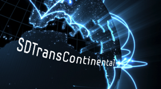 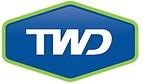 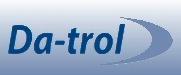 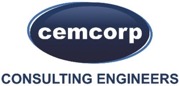 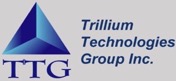 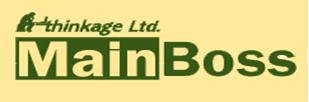 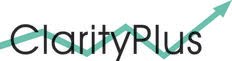 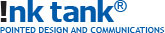 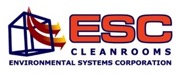 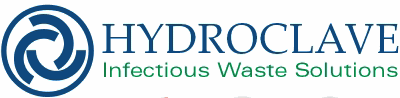 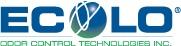 Technical Partners International Inc. CANADA • LATVIA  • SAUDI ARABIA • TURKEY • UKRAINE • UNITED KINGDOM
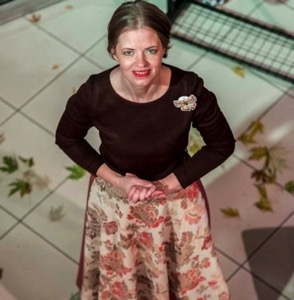 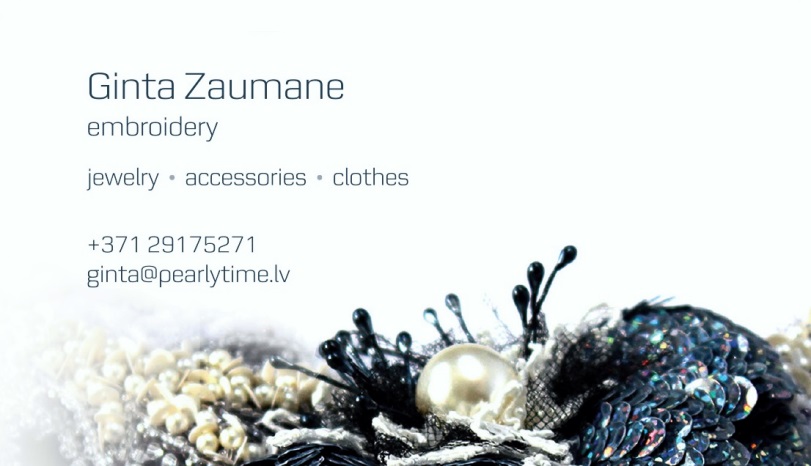 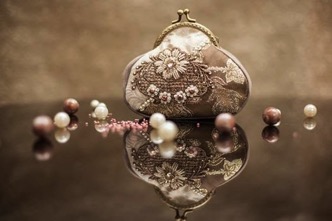 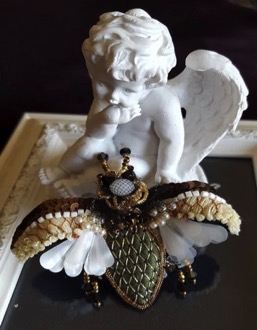 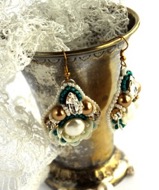 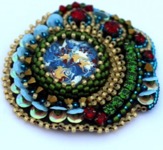 ...MINIBAGS...
...MAKING...
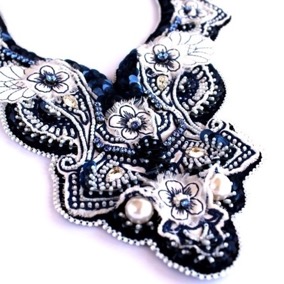 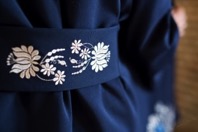 ...BROOCHES... EARRINGS...
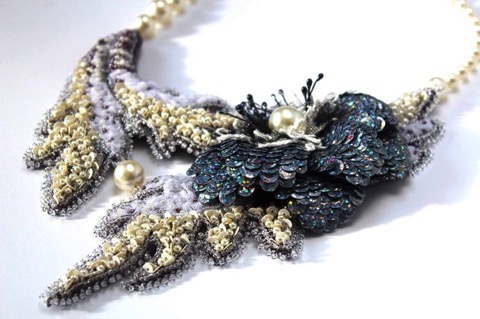 ...EMBROIDERED DRESSES...
...NECKLACES...
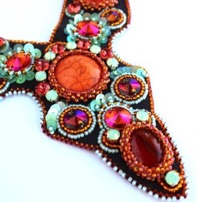 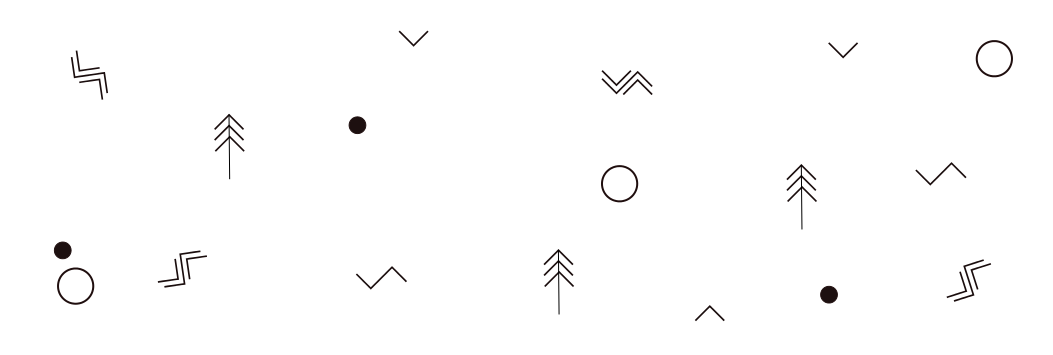 VAGA concept is to create and implement ideas. From idea to product, taking care of quality, simplicity, creativity, materials, design, joy and happiness.
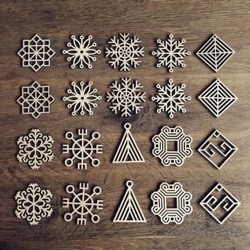 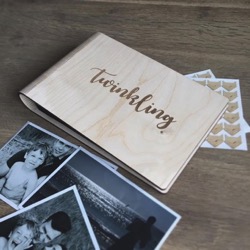 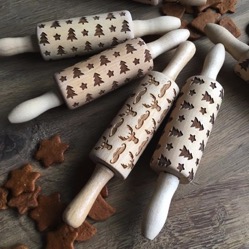 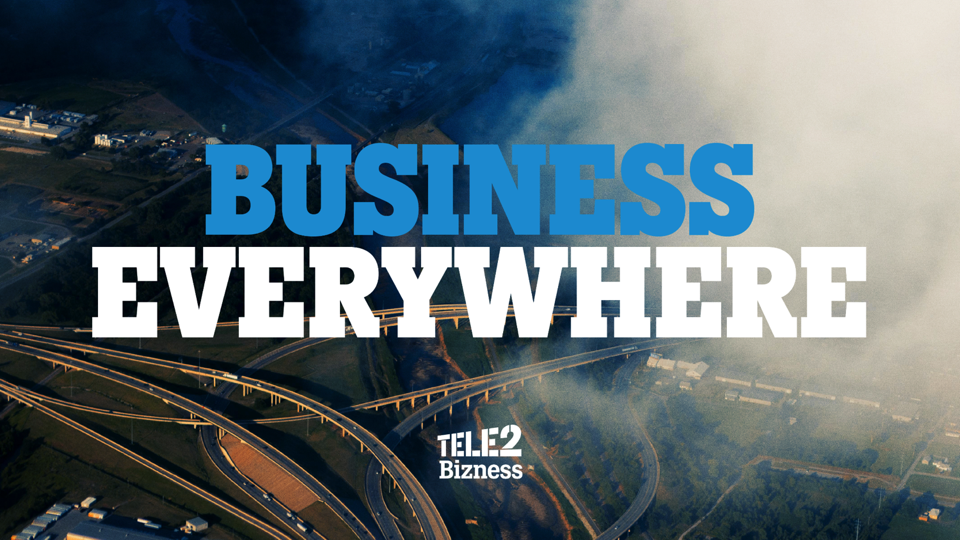 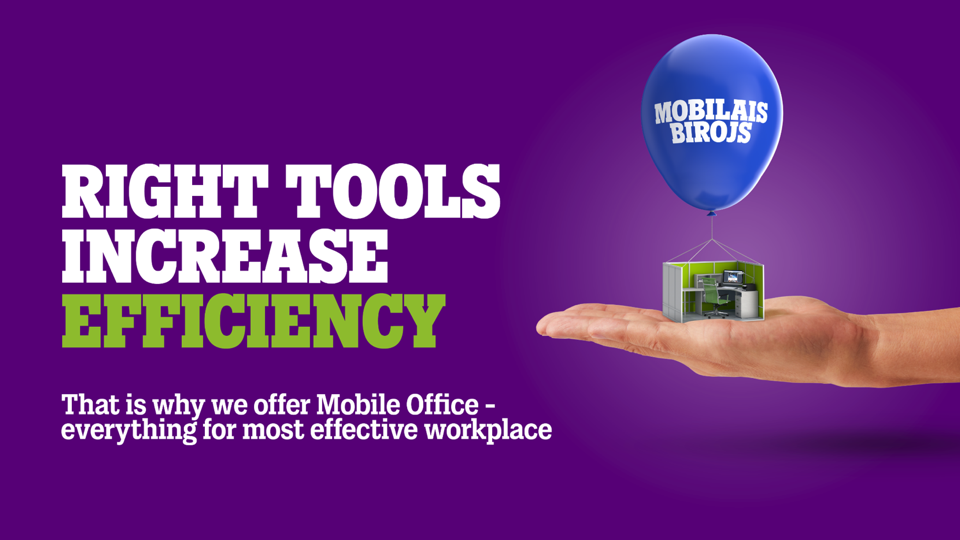 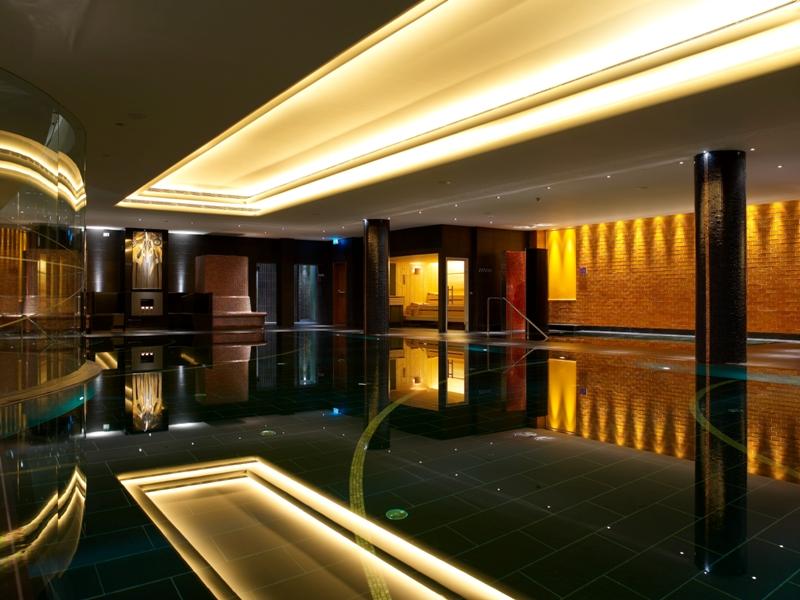 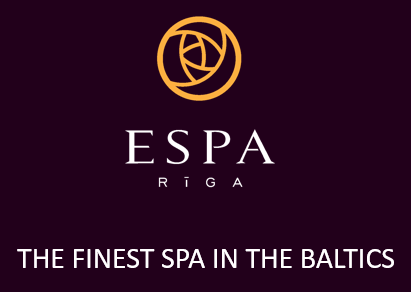 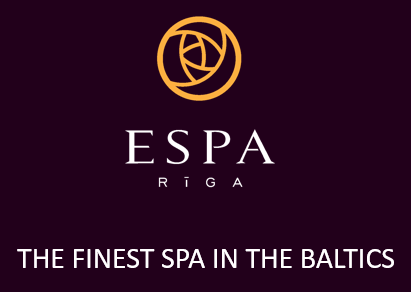 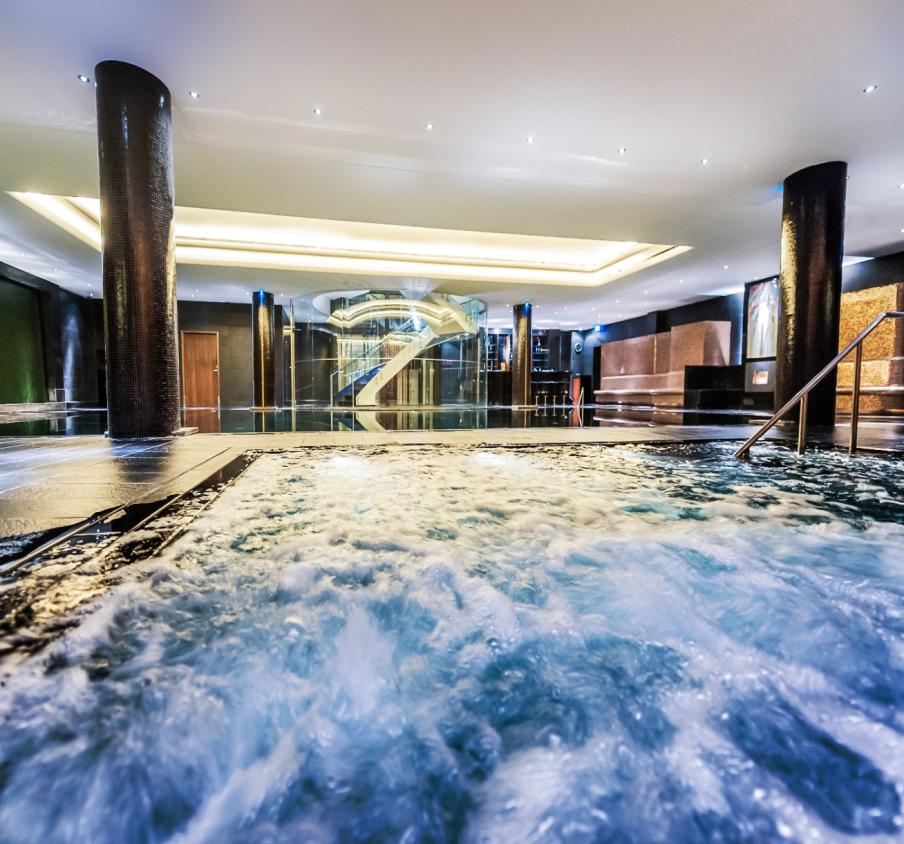 Camps for children

Wedding escort

Horse riding training
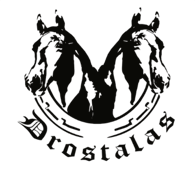 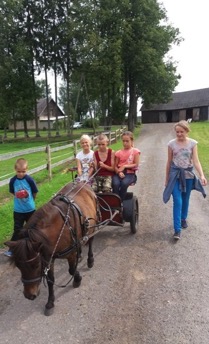 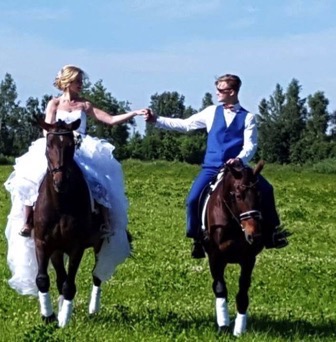 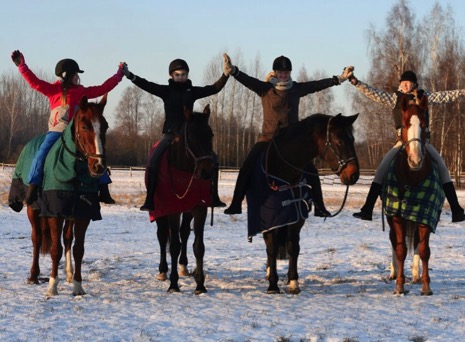 Horse riding competitions
«Drostalu kauss»
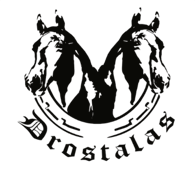 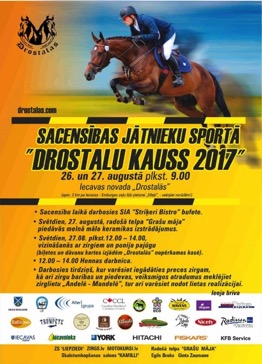 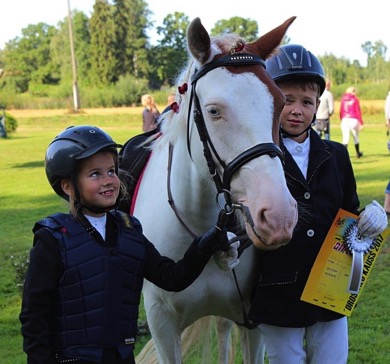 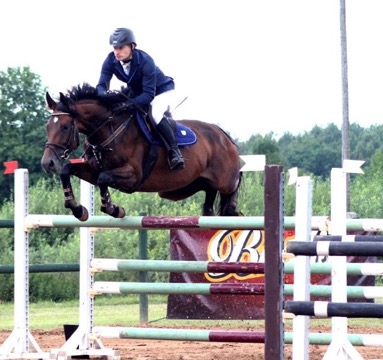 SK Drostalas thanks For sponsorship
 
«Drostalu kauss 2017» Cancham and members:
Radisson Blu Latvija Conference & SPA Hotel
Restaurant Trompete
Brewery «Brālis»
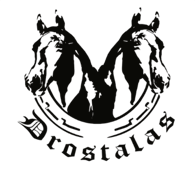 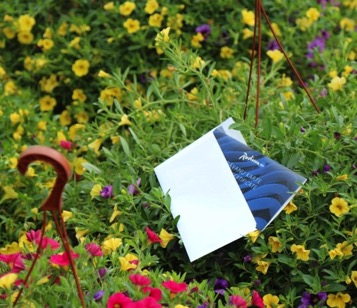 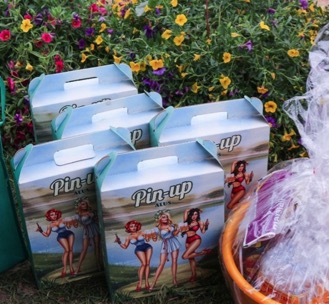 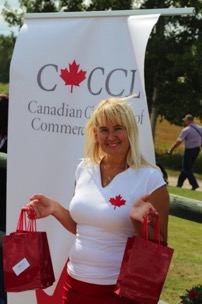 Kindly invited to support us at «Drostalu kauss 2018»!
Farm «Medīgas»
Growing of seedlings and flowers
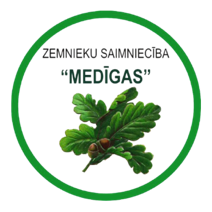 «Medīgas» manages 13 greenhouses
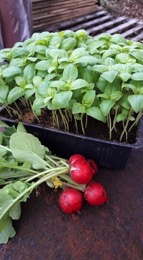 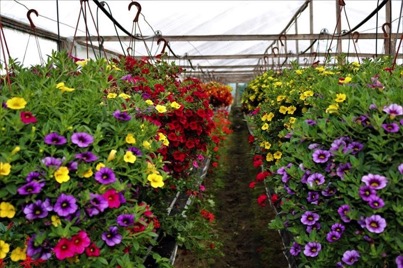 At the moment, 60,000 widowed seedlings are waiting in February to go to buyers
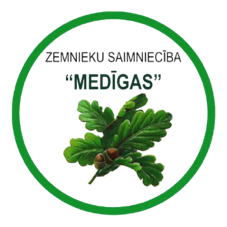 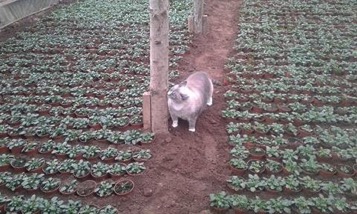 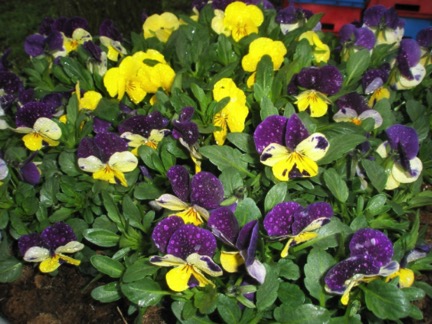 In late February and March, the farm will offer organic herbs and sprouts in boxes
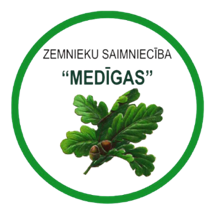 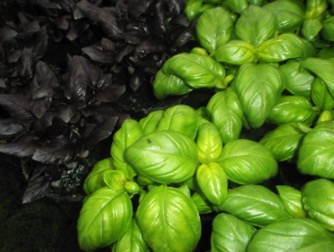 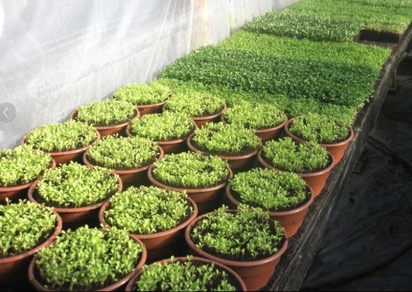 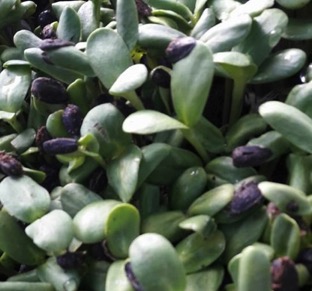 Pizza LuLu
Our aim is to make great pizza using the best locally available ingredients 
Established in 1993 as a Canadian/Latvian joint venture.
11 pizzerias in and around Riga.
Pizza Lulu was the first pizzeria in Latvia to offer takeaway pizza and then home or office delivery in 49 minutes or free.
Pizza Lulu offers 28 different kinds of pizza, two different sizes of pizza and possibility for customers to build their own pizza.
We are currently seeking franchise partners outside of Latvia.
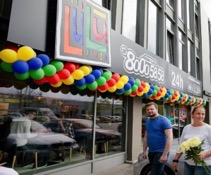 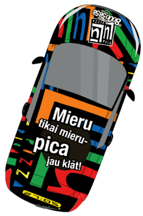 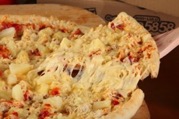 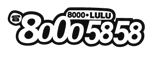 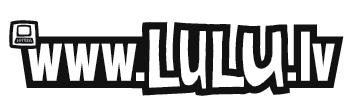 Fun facts about Pizza LuLu
120 tons of real 100% cheese per year used to produce pizzas
2 million slices sold per year
30.000 liters of tomato sauce per year used to produce our pizza 
We drive 1.3 million km per year to deliver pizza to our customers.
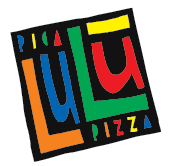 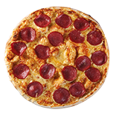 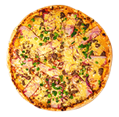 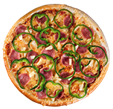 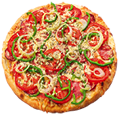 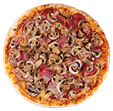 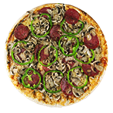 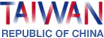 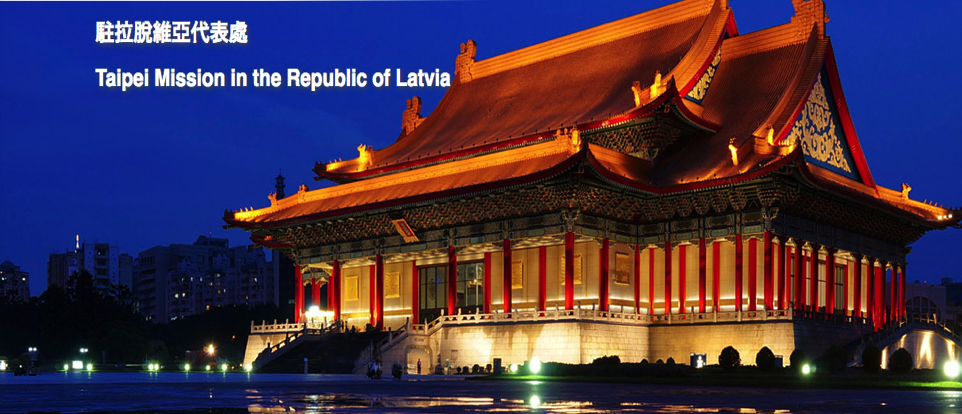 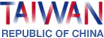 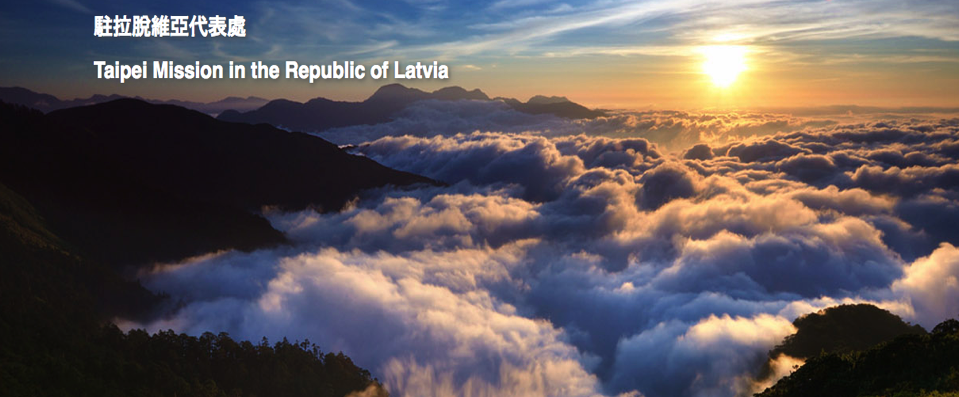 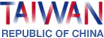 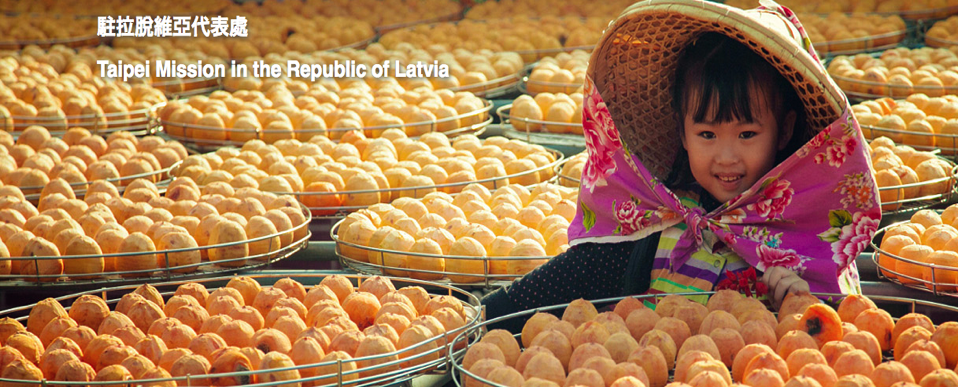 The Embassy of Canada to Latvia
The nerve center for Canada’s diplomatic affairs in Latvia, including political, cultural, military, and trade relations
The Ambassador directly represents the Prime Minister of Canada in Latvia, and is charged with maintaining and improving bilateral relations
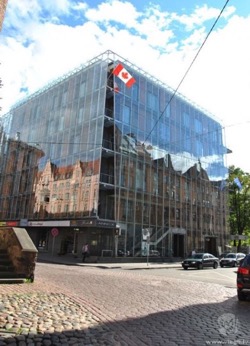 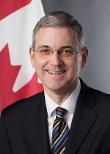 The Canadian Embassy 
Riga, Latvia
His Excellency 
Ambassador Alain Hausser
Main Roles of the Canadian Embassy
Economy, Military, Trade, Culture, and much more
1. Build Bilateral Relations
2. Promote Exchanges
Promote Canadian-Latvian exchanges in business, culture, education, science, and more
3. Assist
Provide advice and assistance to Latvian citizens who may wish to live or work in Canada
Assist and support Canadians travelling or living in Latvia
Canada – Latvia Bilateral Relations
History
Education/Youth Mobility
Agreements
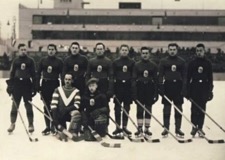 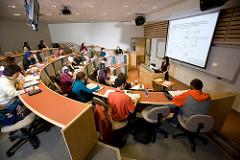 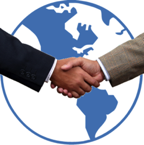 Military cooperation
Trade/Investment
Multilateral cooperation
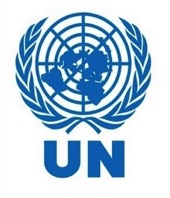 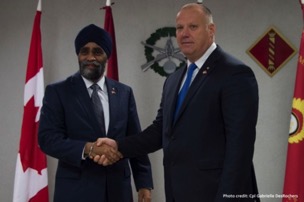 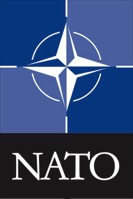 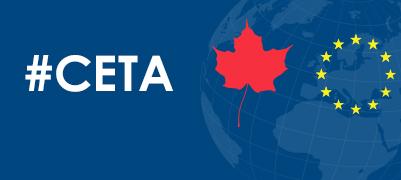 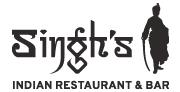 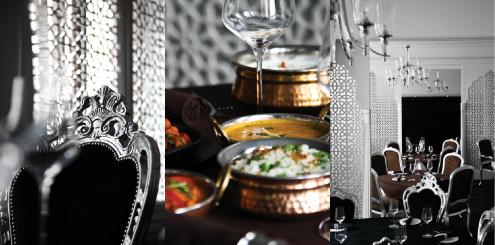 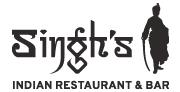 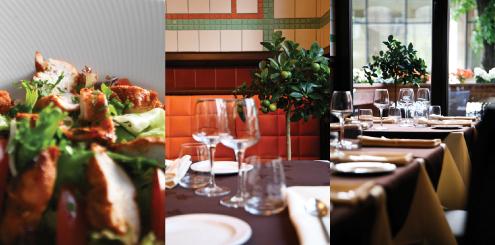 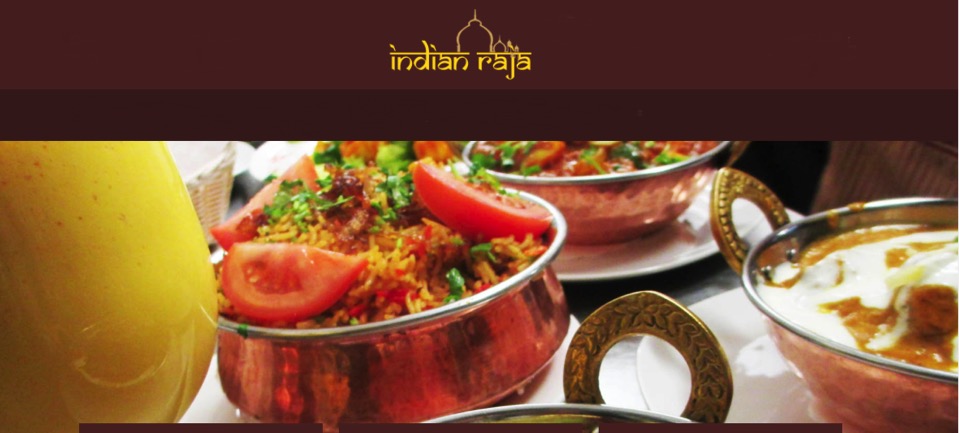 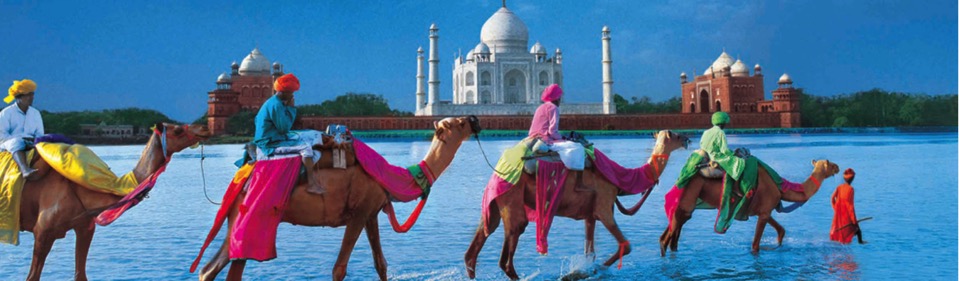 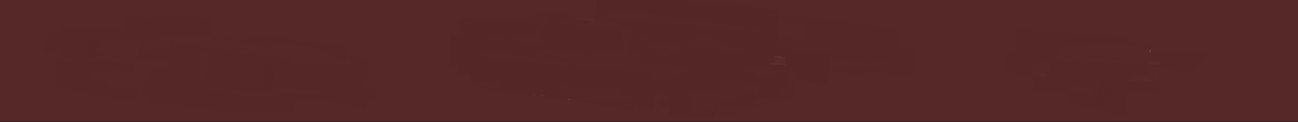 Indian Raja is the only authentic Indian restaurant in Riga, where every detail creates a perfectly pleasant atmosphere.
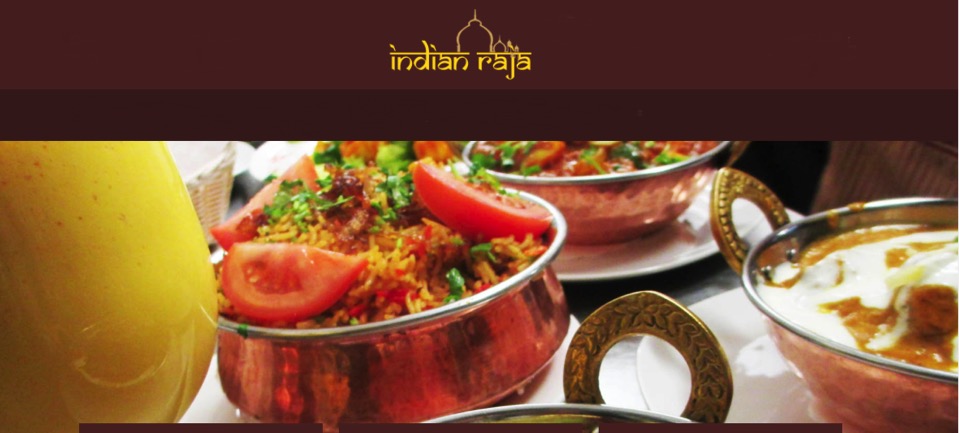 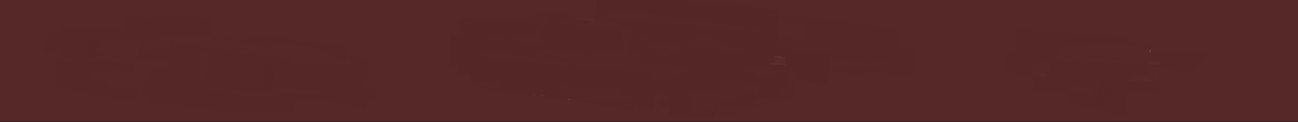 Our experienced chefs from India will ensure that your food is cooked in accordance with all the requirements as per Indian cuisine so that you can enjoy an authentic Indian food served on your table.
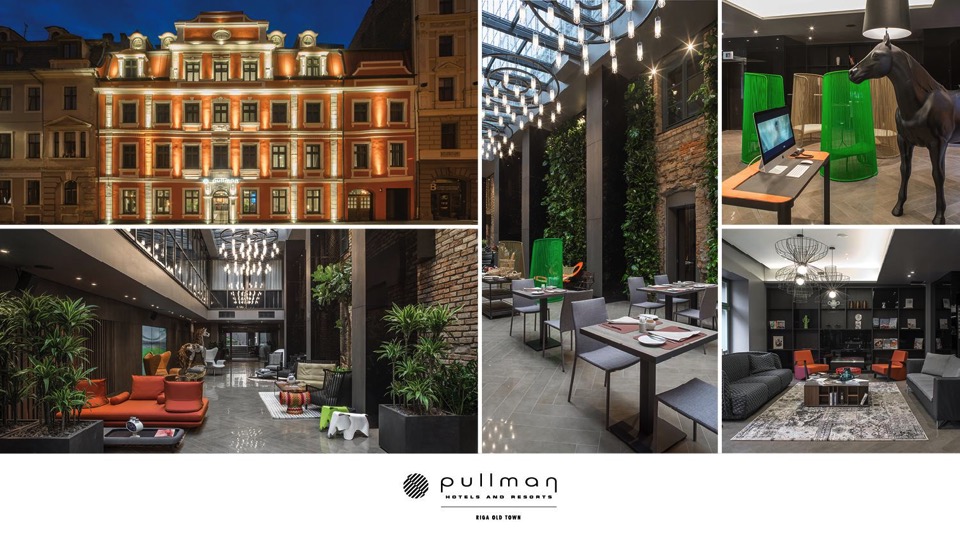 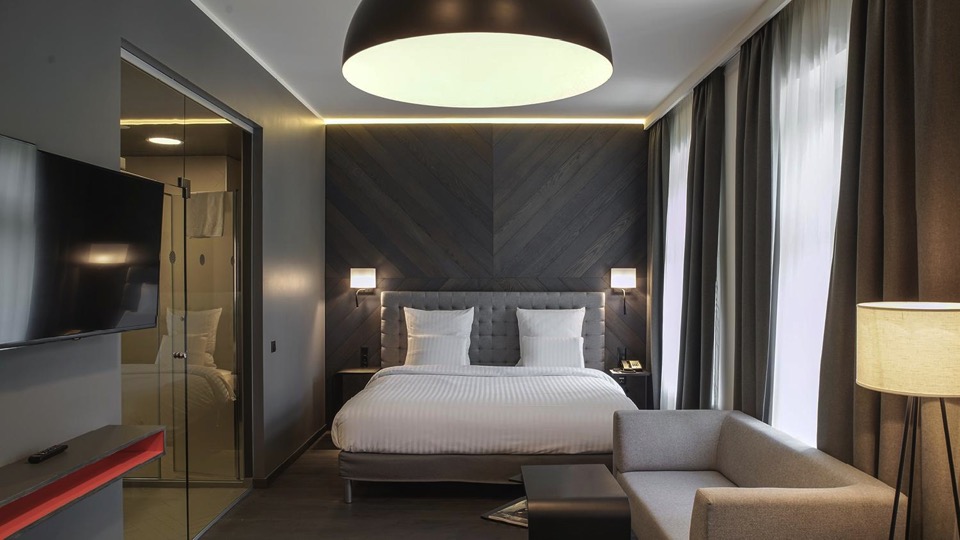 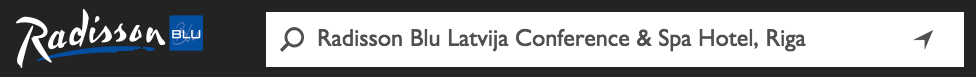 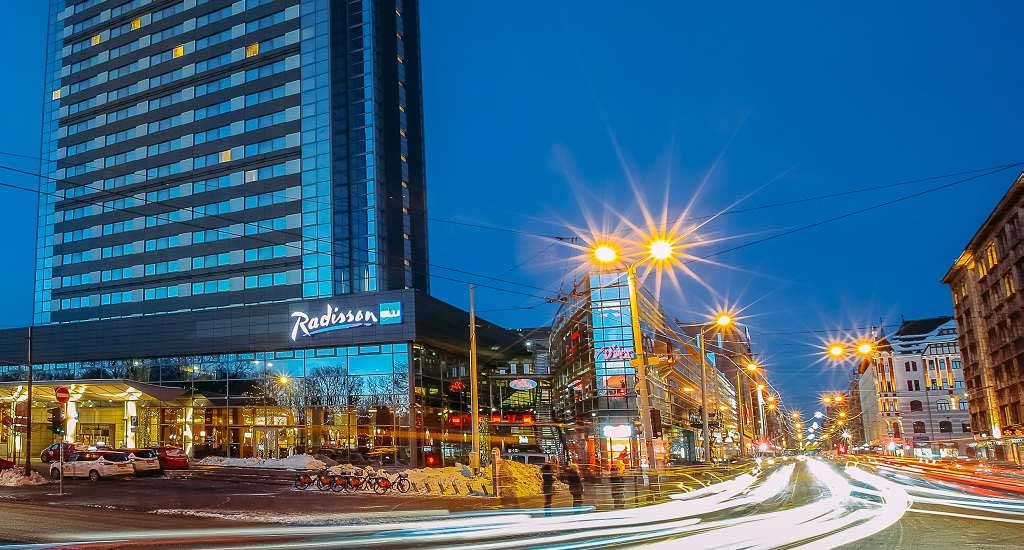 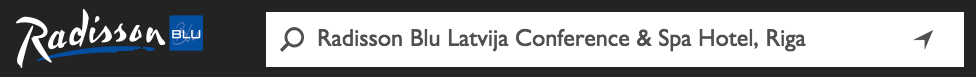 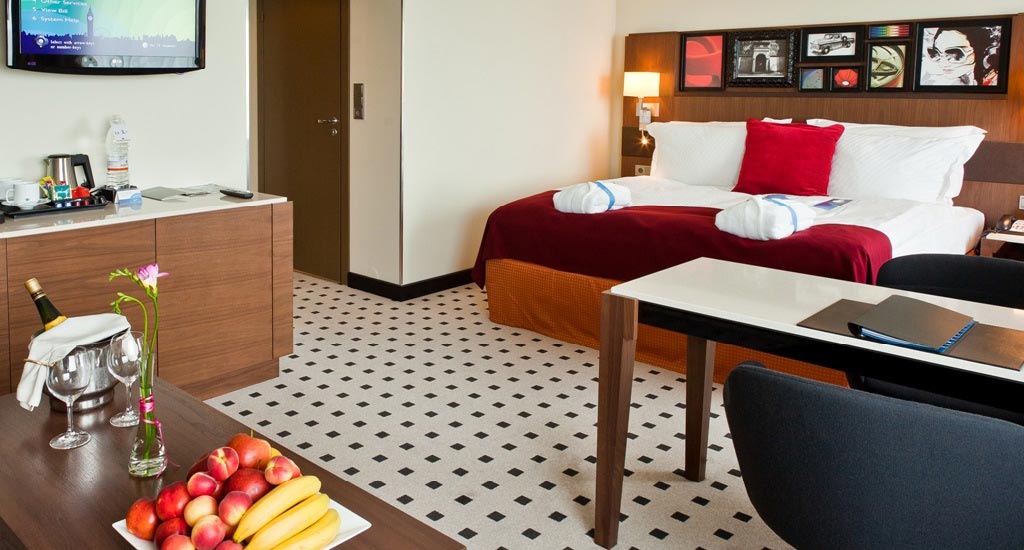 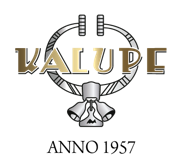 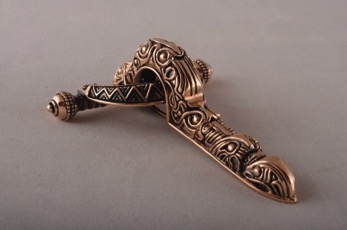 Hand Made Jewellery since 1957
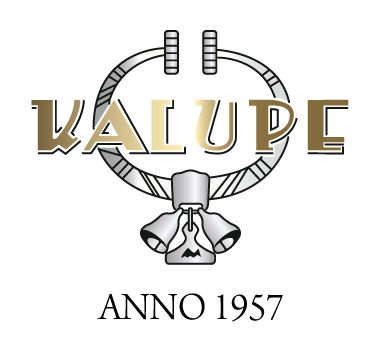 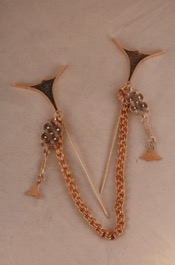 www.kalupesrotas.lv
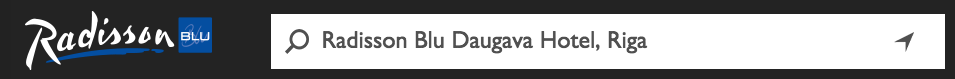 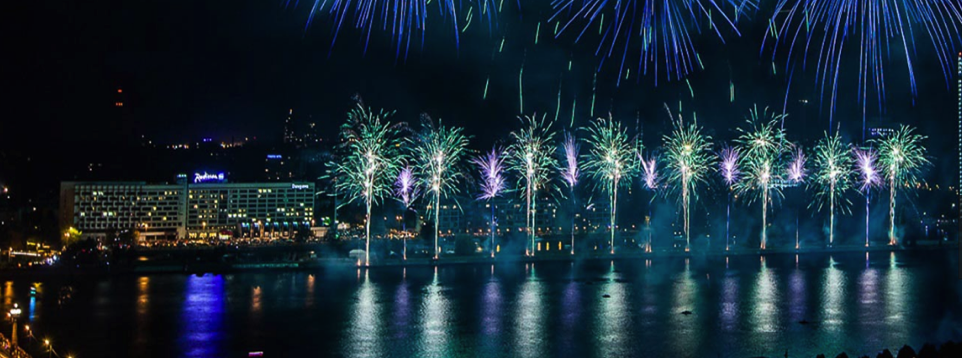 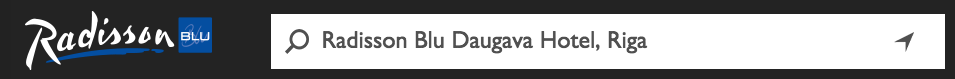 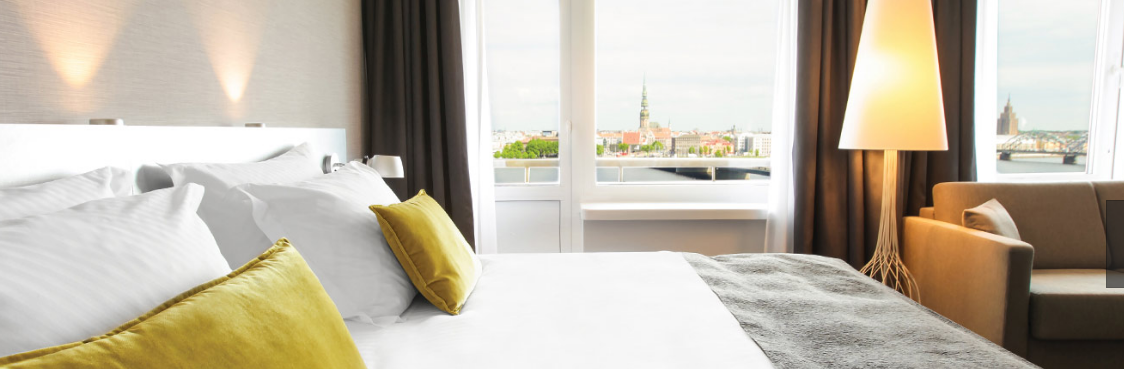 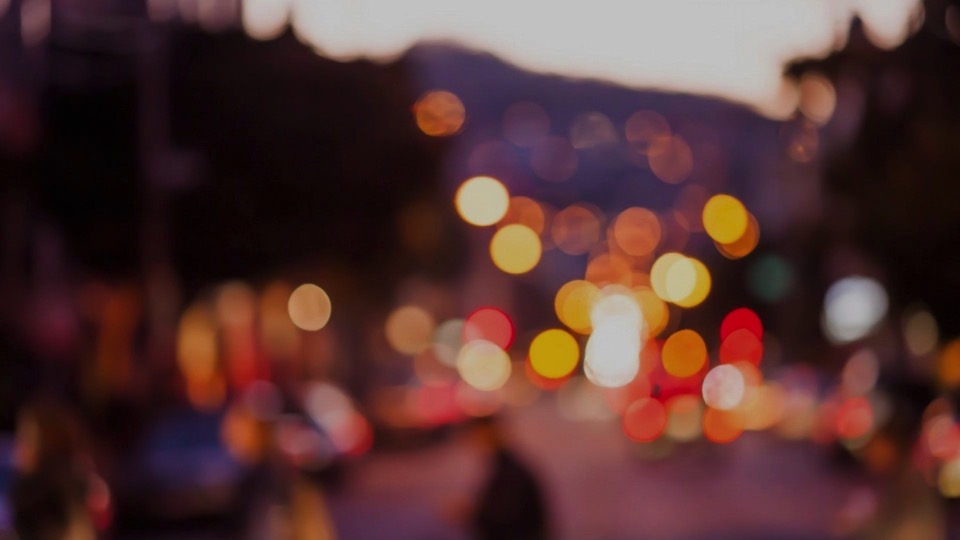 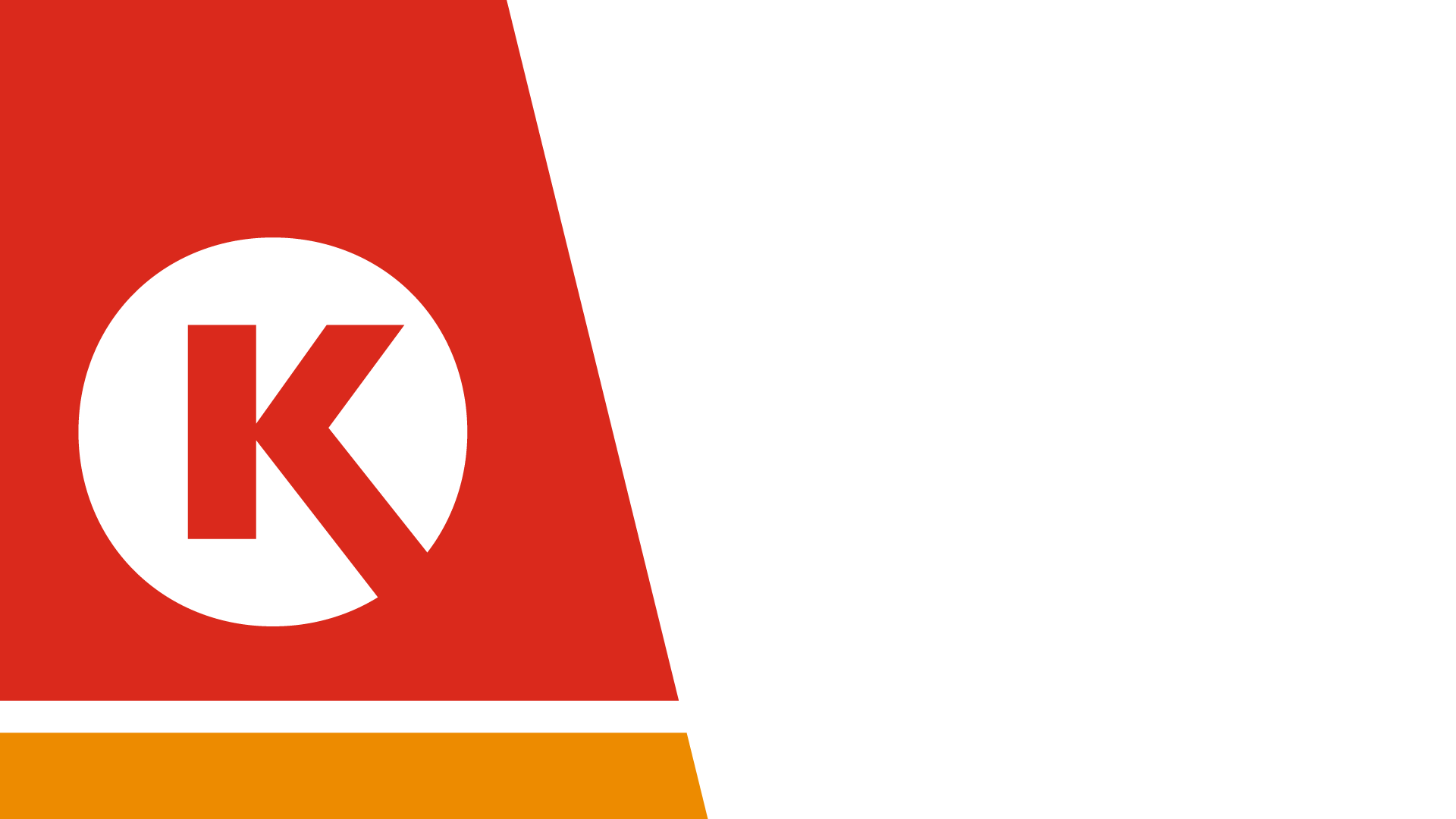 CIRCLE K GLOBAL AND LOCAL
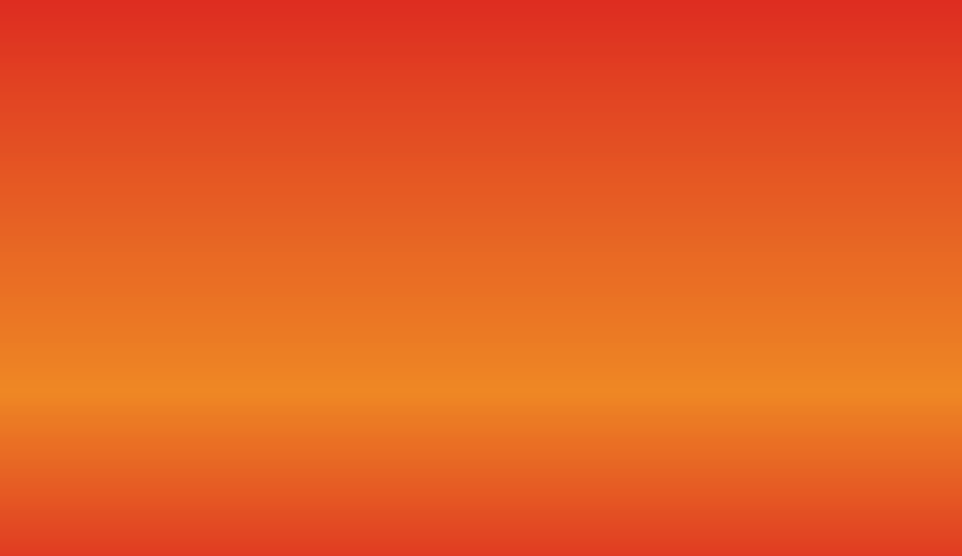 APRIL 2012

ACQUISITION OF STATOIL FUELS AND RETAILFR BY CANADIAN RETAIL COMPANY
ALIMENTATION COUCHE-TARD INC.
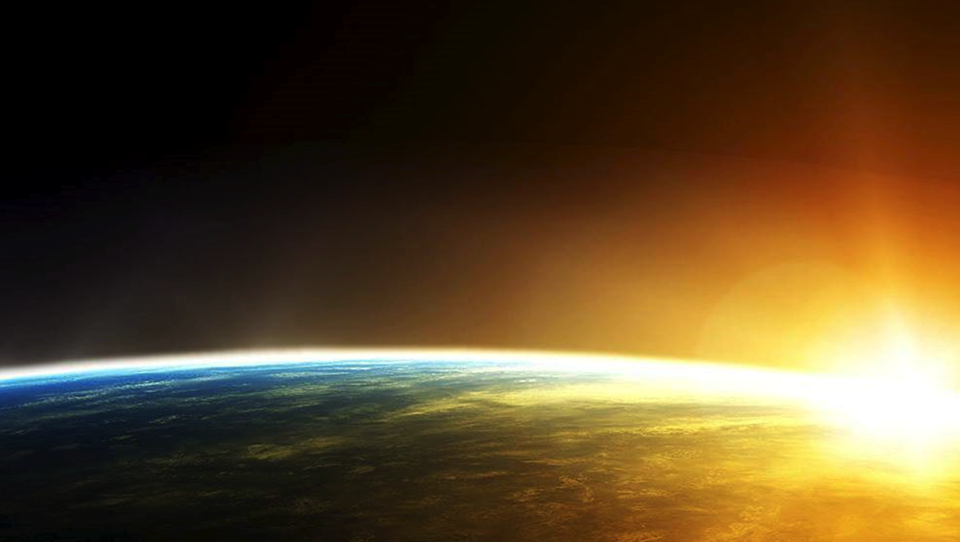 GLOBAL CIRCLE K IN NUMBERS
100,000 colleagues
6,000,000 customers every day
15,000 
locations
120 years of experience
20 countries
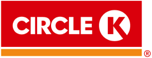 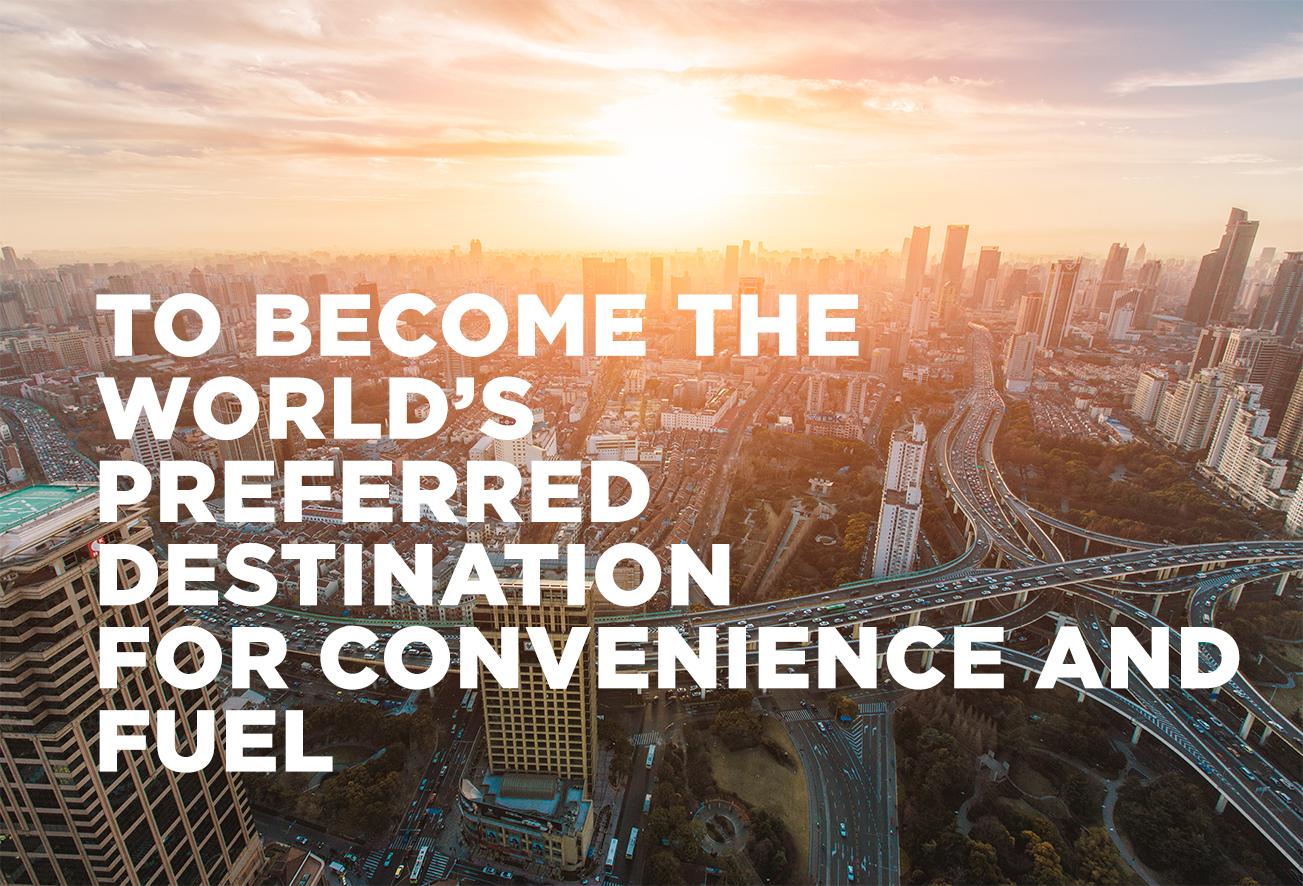 76
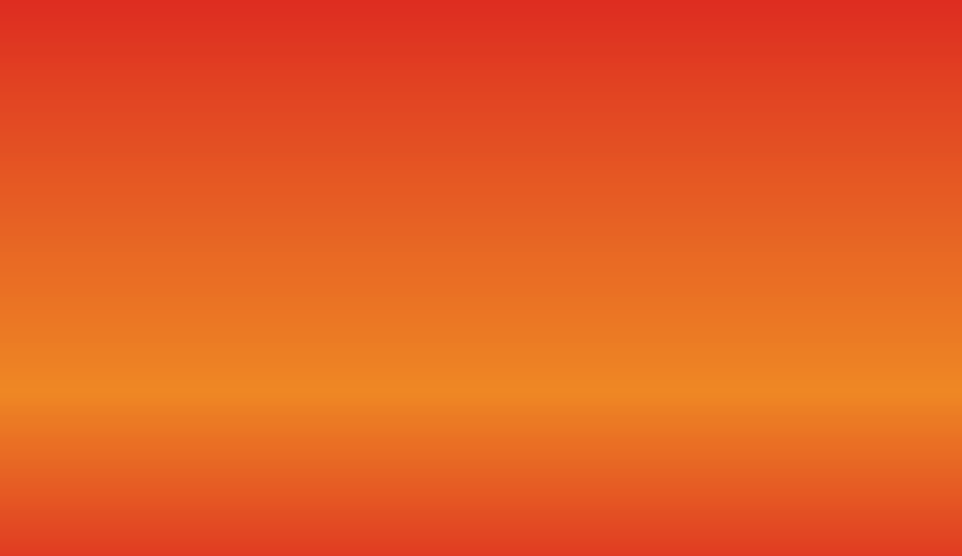 CIRCLE K IN LATVIA
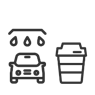 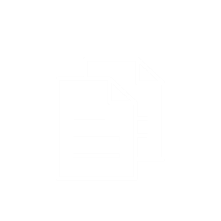 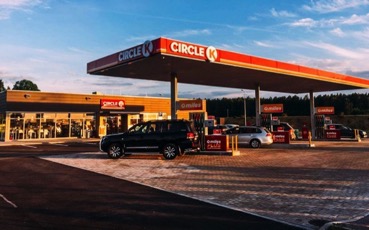 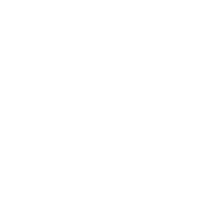 More than 20 years of experience
Wide range of products and services
Largest fuel network in Latvia
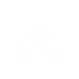 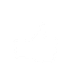 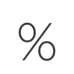 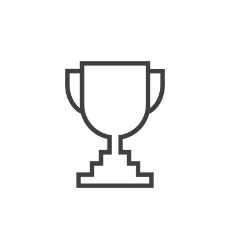 TOP employer in retail sector
Largest tax payer in country
Our customers value the most fuel quality and excellent customer service
Strong focus on HSE 
(health, safety, environment)
Merry Christmas 
from CanCham!
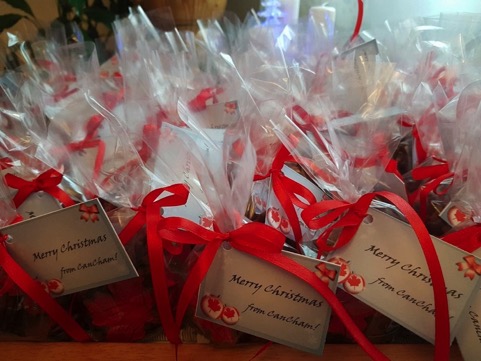 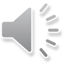